Recap activities from last week
Can you sort these concept into 3 groups of three?
Cultural capital
Marketisation
False class consciousness
Value consensus
Hidden curriculum
Social solidarity
Myth of meritocracy
Bourdieu
Habitus
Ideological state apparatus
Competition
New Right
Recap activities from last week
Answers…..
Myth of meritocracy
False class consciousness
Ideological state apparatus
Cultural capital
Habitus
Bourdieu
Hidden curriculum
Social solidarity
Value consensus
Competition
New Right
Marketisation
Complete the gaps…
Summary sheets
Marxism and Education
Marxists see education as a ISA? RSA? Which means						
The ideology it teaches is 									
Meritocracy is seen as a 					
Althusser focusses on 										
Bowles and Gintis talk about the ‘long shadow of work’ and example of this is															
They also talk about the ‘myth of meritocracy’ which means
																																				
Explain the ‘Schooling in Capitalist America’ study
Complete the gaps
Functionalism and education recap
Main theorists are: D			  P			
 D			&			
Durkheim believes the two functions are 
Creating						
This means (use words like anomie, consensus)		2 Teaching 											
Which is important because								
Parsons talks about the difference between ascribed and achieved 				
The difference between these is							
School acts as a 			 between these two.
His theory is closely linked to the idea of 				 which is linked to selecting and allocating pupils					
Davis and Moore also talk about how society needs inequality as education 
‘sifts and 		‘ sorts us.  
What is wrong with this perspective?
Today
Half the lesson on labelling topic


Half on Class and Education
Labelling
Ball; Becker; Francis; Gillborn and Youdel; Mac an Ghaill

Relationships and processes within schools, with particular reference to teacher/pupil 
relationships, pupil identities and subcultures, the hidden curriculum, and the 
organisation of teaching and learning.

Different sociological explanations of social class differences in educational 
achievement in relation to internal factors and processes within schools, eg 
teacher labelling, the self-fulfilling prophecy, pupil subcultures and pupils’ class identities
Social class and education
Differential educational achievement of social groups by social class, in contemporary society.

Archer; Bhopal; Bourdieu; Mackay; Reay
Patterns and trends in differential educational achievement by social class eg in relation to GCSE results

• Different sociological explanations of social class differences in educational achievement in relation to external factors (outside the education system), eg material deprivation, social and cultural capital.
How might processes in school explain differential achievement?
Labelling?

Setting and streaming?

Criticisms of labelling theory? 

Studies which might support?
How might differential achievement be explained?
Cultural deprivation? 
BUT?

Material deprivation?

Cultural capital

Make sure you know the differences between internal and external factors and think about which is greater?
Tasks for today
1. Can you complete the two card sorts?
2 Look at these items – what are the 2 hooks?
2 Look at these items – what are the 2 hooks?
2 Look at these two items – what are the 2 hooks?
Mindmap / revision notes
Processes headings
Class and education headings
Some examples of different subculture studies.
Ideal pupil (supported by Becker study & Gilbourn and Youdell)
Key concepts (halo, horn, self-fulfilling prophecy)
Evaluation of labelling theory
Setting and streaming (Ball, Keddie, Lacet, G&Y
A-C economy / educational triage
Evaluation of setting and streaming
Some stats
External factors
Material deprivation 
Cultural deprivation (parents, language, w/c subculture)
Cultural capital 

Internal factors
Teacher labelling (Jane Elliot experiment and Rosenthal and Jacobson - experiments)
Self-fulfilling prophecy 
Pupil subcultures 
Pupils' class identities 

Evaluation
Keddie etc 

Compensatory education  - what is it and did it work? 

Key studies to support – Archer, Reay and other from back of booklet.
Consider contemporary examples
Marcus’ support of FareShare has been transformational. Since March 2020, Marcus has:
Helped raise enough money to enable FareShare to distribute the equivalent of over 21 million meals for children and families who might not otherwise eat
Raised awareness of child hunger in the UK, driving the issue to the top of the news agenda
Launched and spearheaded the Child Food Poverty Taskforce, a group of more than 15 organisations that FareShare is a founding member of, which have come together to support the National Food Strategy and share real-time statistics and stories of those affected by child hunger in the UK
Successfully influenced government policy:
With his #MakeTheUTurn campaign, which saw the voucher scheme – a replacement for free school meals through the lockdown – extended over the summer, ensuring 1.3 million vulnerable children could continue to access food
In November, after campaigning by the Child Food Poverty Taskforce, Government announced a Winter Package to support the UK’s most vulnerable children through the winter until Easter 2021.
Marcus Rashford
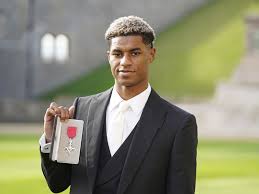 Consolidation
Do the Seneca quizzes.